Эпиграф урока
«Кто владеет информацией, тот владеет миром» 


                                         Н. Ротшильд
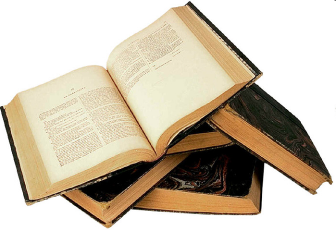 Информационная инфраструктура России.Информация. Информационные процессы.
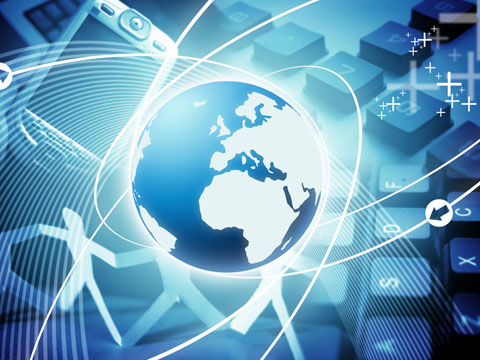 Цель урока познакомиться
Сформировать представление об информационной инфраструктуре и уровне ее развития, используя межпредметные связи  географии и информатики.
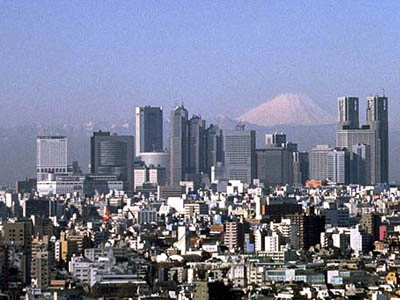 Инфраструктура (от лат. infra — ниже, под и structura — строение), совокупность сооружений, зданий, систем и служб, необходимых для функционирования отраслей материального производства и обеспечения условий жизнедеятельности общества.
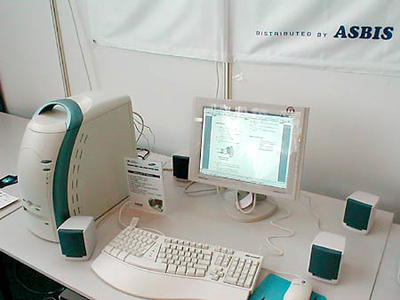 .
Развитая  информационная инфраструктура для современного  общества дает много преимуществ стране и обществу. Почему так происходит?
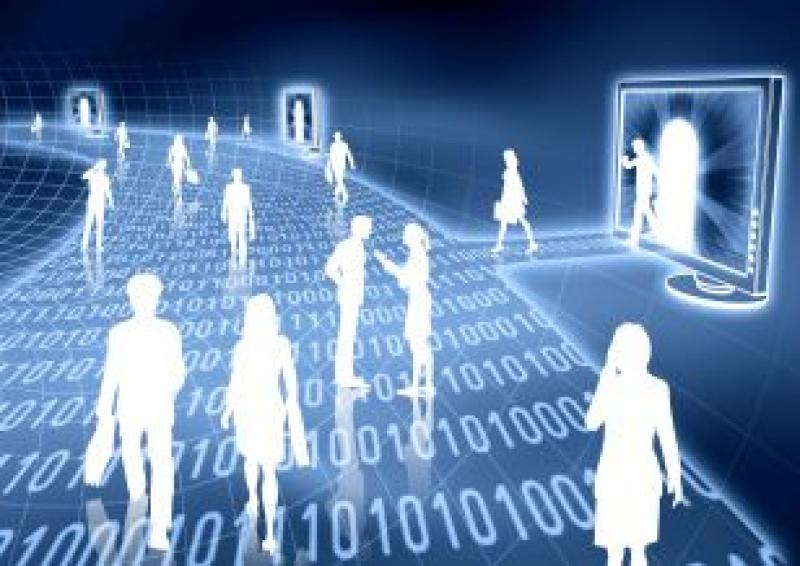 Что такое информация? 
Назовите свойства информации?
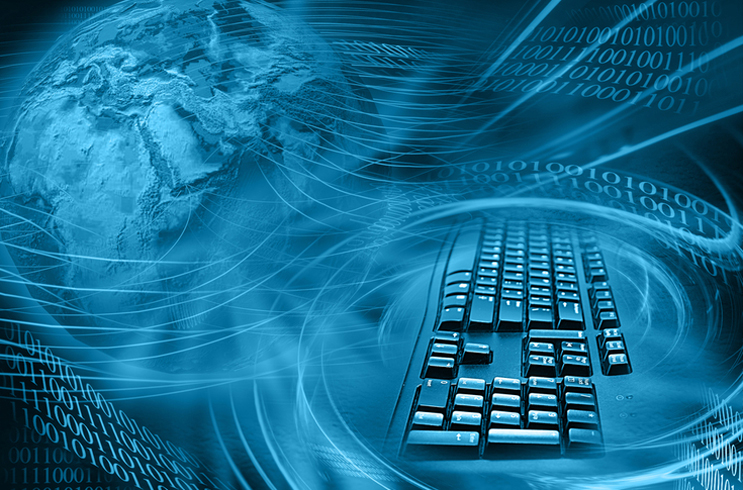 Информация – ресурс нематериальный,  В чем ее ценность?
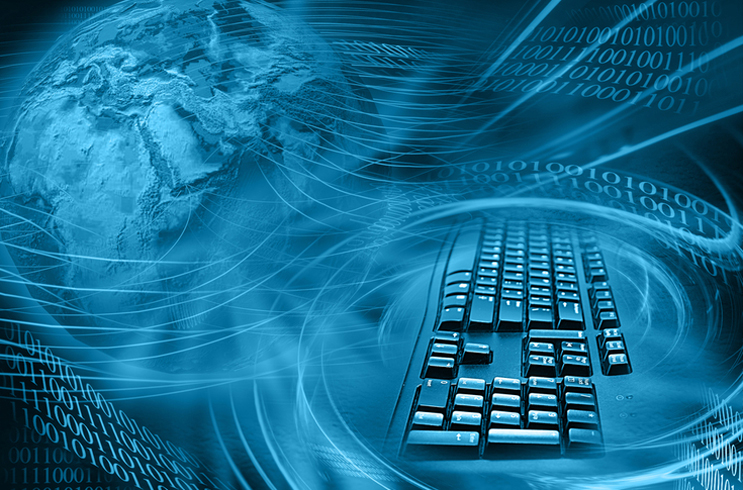 Что такое Всемирная паутина? Как найти информацию с помощью всемирной паутины “Интернет”?
К Началу 1997 года в Интернете работало 40 миллионов пользователей, 
в 2000 году их стало 100 млн. человек.. 
Лидер этой сети – Москва.  
Сегодня количество пользователей сети интернет в России: 118 000 000 человек (81% популяции). Из них пользуются смартфонами для входа в интернет: 102 100 000 человек (87%). Изменение по сравнению с 2019: -0.4%. Активно пользуются социальными сетями: 70 000 000 человек.
Web-страница
Информация в WWW организована в виде Web-страниц.
Web-сайт – это несколько Web-страниц, связанных между собой по содержанию.
Гиперссылки – ключевые слова или изображения от которых идут гиперсвязи. Они выделяются цветом или подчёркиванием.
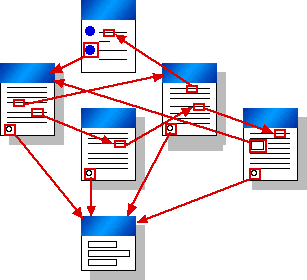 Адрес сайта
Каждый сайт, и каждая страница имеют свой адрес, по которому к ним можно обратиться.
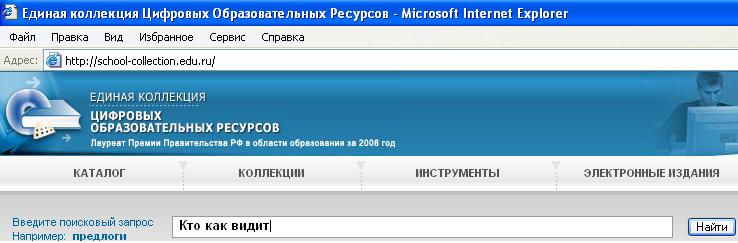 Web-браузеры - прикладное программное обеспечение для просмотра страниц, содержания веб-документов, компьютерных файлов и их каталогов; управления веб-приложениями
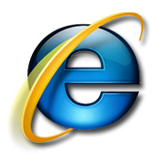 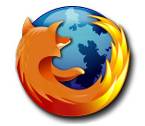 Mozilla Firefox
Internet Explorer
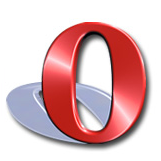 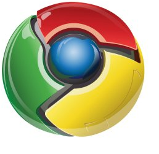 Google Chrome
Opera
Поисковые системы
Все системы поиска информации во Всемирной паутине располагаются на специально выделенных компьютерах с мощными каналами связи. 
Действие поисковых систем основано на постоянном, последовательном изучении всех страниц всех сайтов Всемирной паутины.
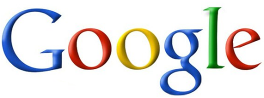 Адрес: www.google.com
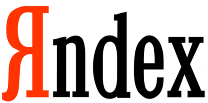 Адрес: www.yandex.ru
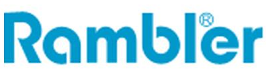 Адрес: http://www.rambler.ru
Расставьте стрелочки определяя направление способов поиска информации в сети Интернет?
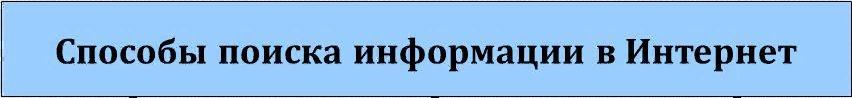 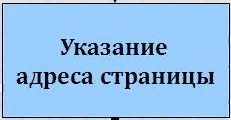 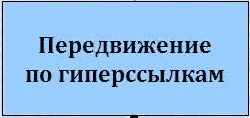 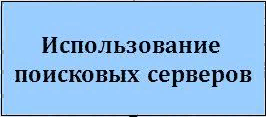 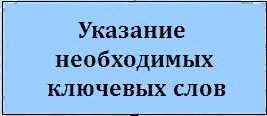 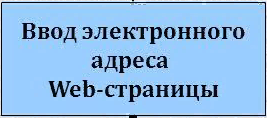 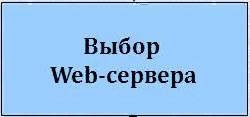 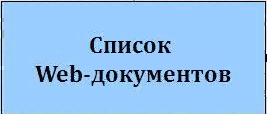 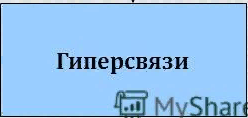 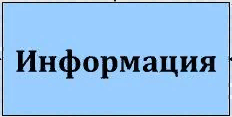 Как средства телекоммуникации влияют на территориальную организацию общества?
Способствуют свободному размещению населения и производства
Влияние расстояния и транспортных затрат на себестоимость продукции резко снижается
Концентрация человеческой деятельности в ограниченном числе центров
Причина концентрации телекоммуникационных мощностей
Необходимость обеспечивать надежность и безопасность системы
Потребность в финансовых ресурсах и специалистах
Контроль за сетями
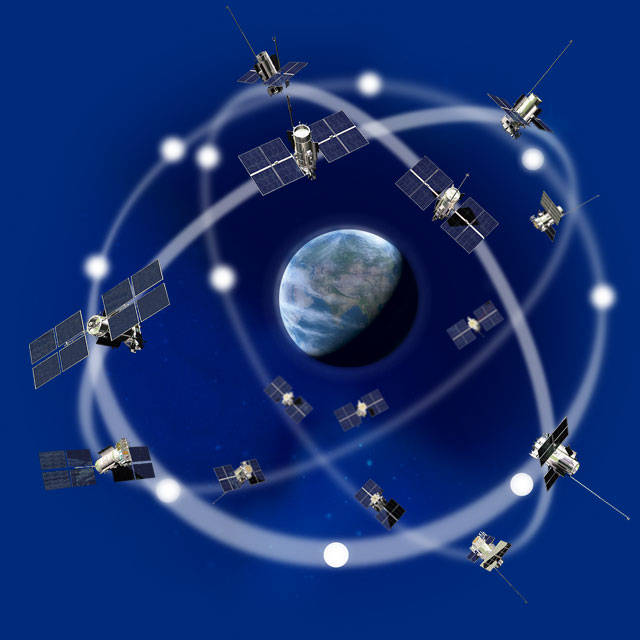 Регионы и центры телекоммуникационных сетей
Крупные города (Москва, С-Петербург)
Вдоль оптико-волоконных линий
	- Москва – Хабаровск
	- Москва – С – Петербург
	- Москва – Новороссийск
	- в Зап. Европу и Японию
	- подводный кабель по дну Черного, 	Балтийского , Японского морей)
Влияние информационной инфраструктуры на образ жизни людей
Интернет – образ жизни
Получение информации и образования
Организация бизнеса
Порождает неравенство
Порождает сложные психологические проблемы
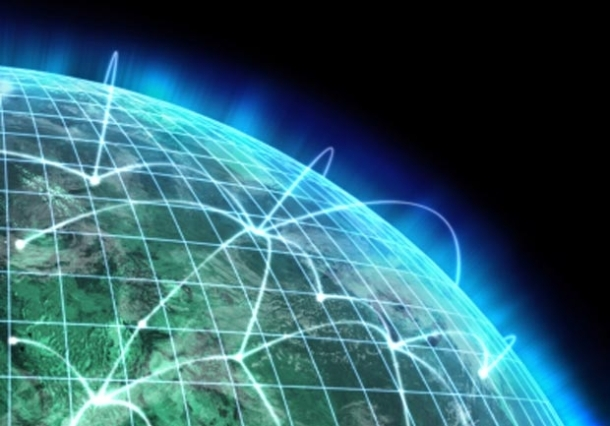 Практическая работа:
Создать презентацию (3-4 слайда) используя информацию сети Интернет на тему «Экономика Оренбургской области»
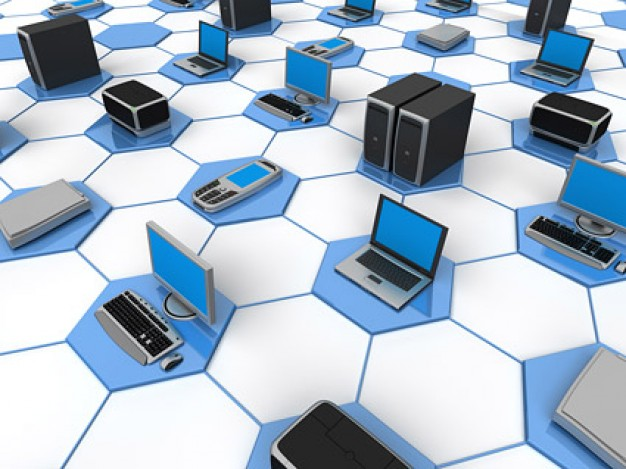 Вывод: таким образом доступ к информационным сетям , обработка и передача информации создает  ряд преимуществ в развитии регионов и страны в целом. Развитая инфраструктура притягивает кадры, современные отрасли и услуги.
Вопросы классу:
Как вы думаете, почему информацию считают ценным “ресурсом”?
Чем объяснить, что в сельской местности так медленно идет развитие современных средств связи?
Как наш населенный пункт получает и отправляет нужную информацию?
Влияет ли информационная структура на образ жизни людей?
Что такое браузер, web-страница, гиперссылка?
Как сохранить информацию из web?